by Lashbaugh, Tina - MSHA
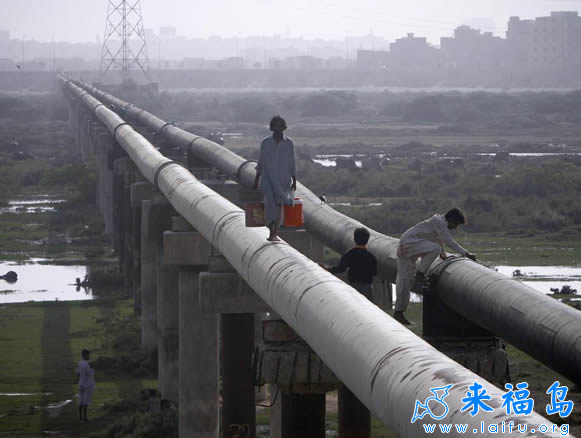 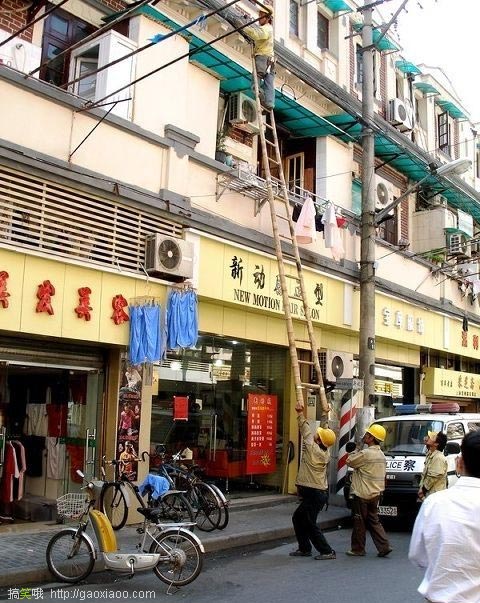 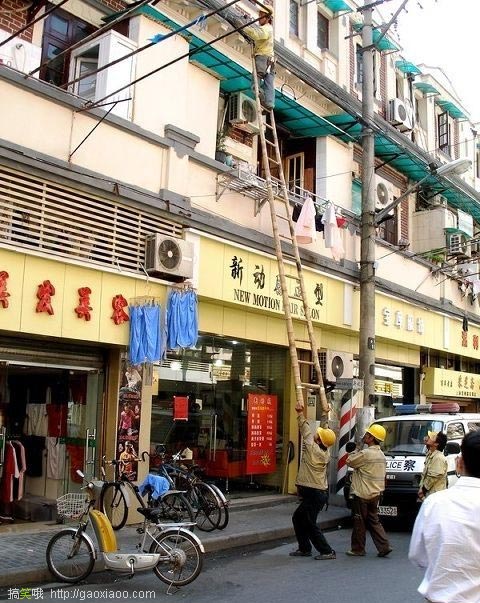 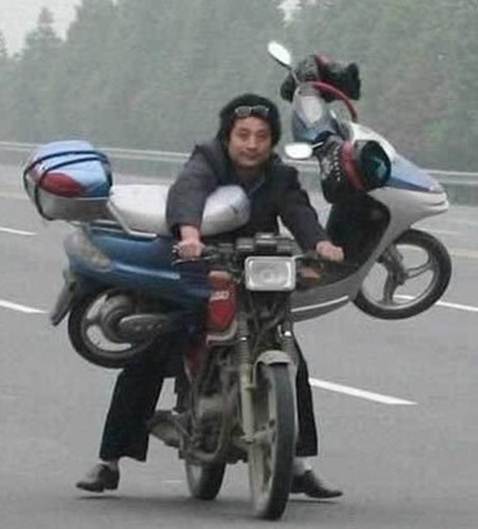 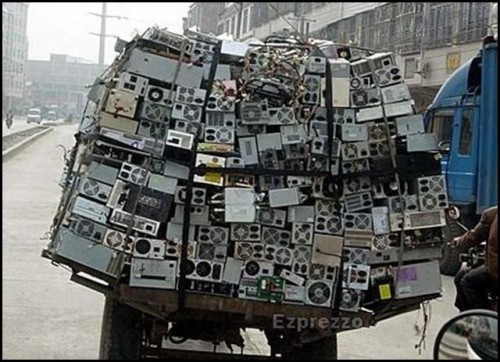 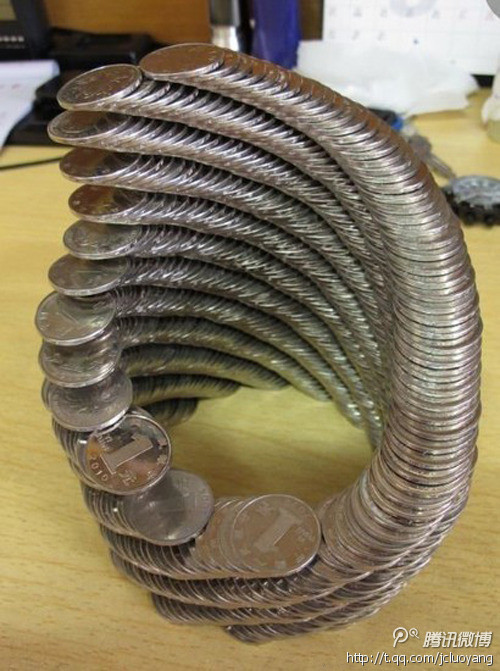 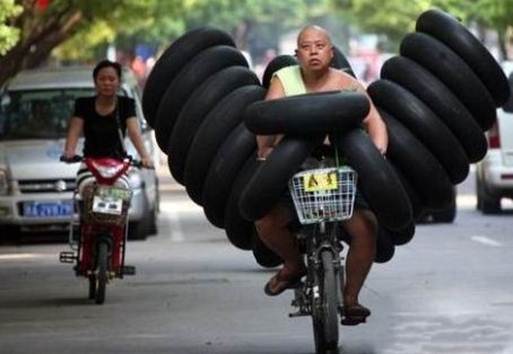 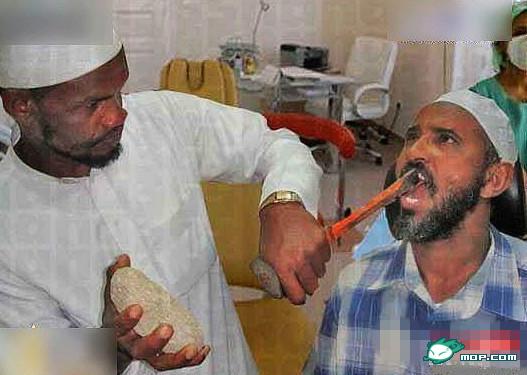 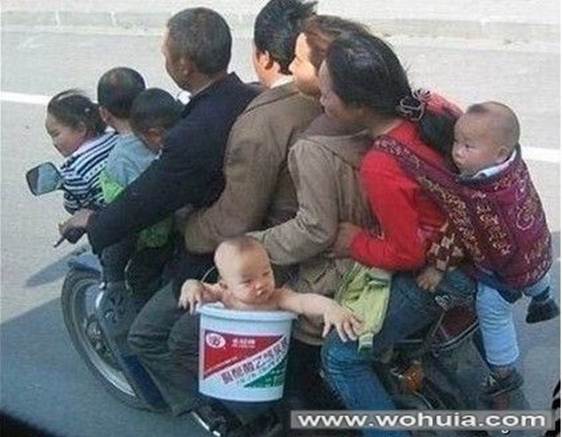 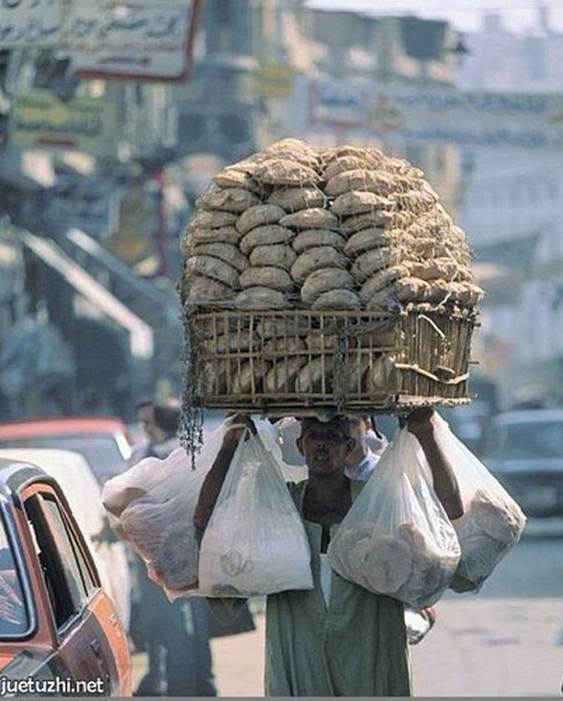 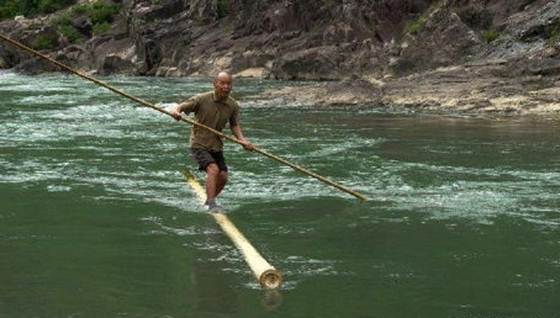 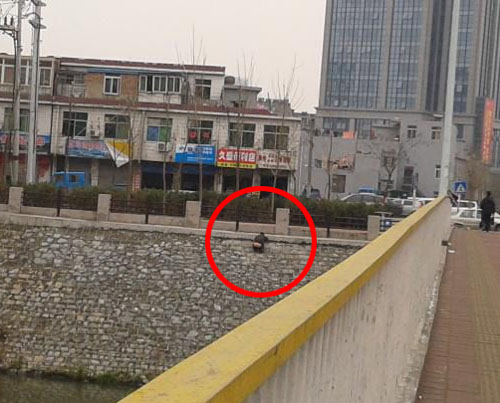 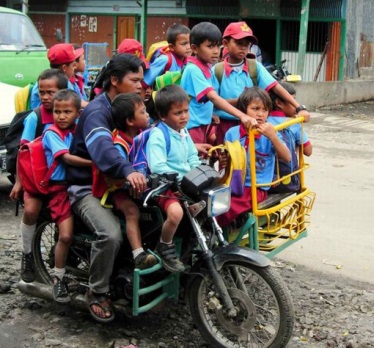 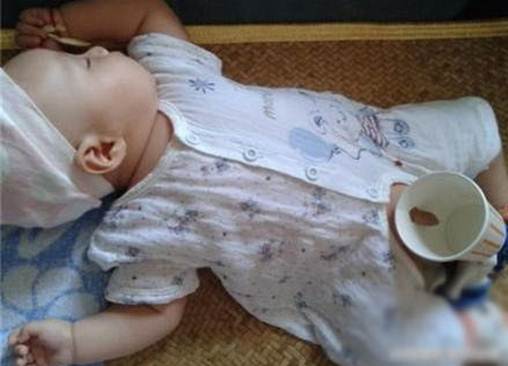 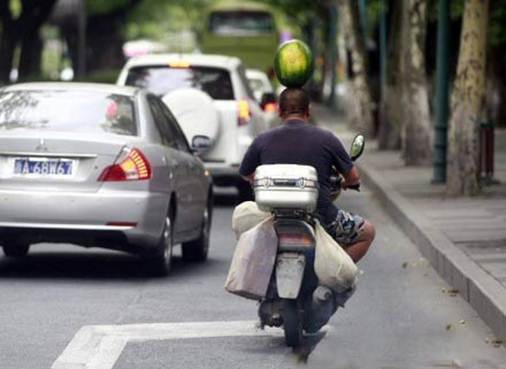 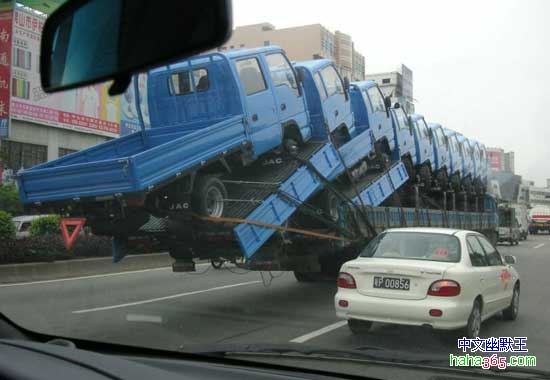